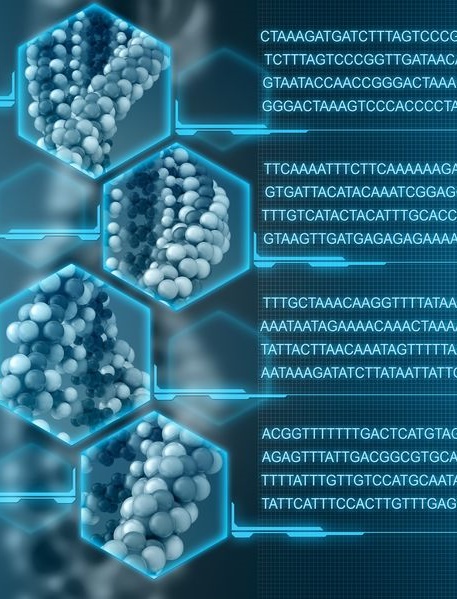 Rapid genome-based estimation of SARS-CoV2 incidence
Max von Kleist (RKI-MF1/P5) 
Denise Kühnert (MPI-SHH)
Problem statement
Case numbers unreliable
depend on testing behaviour, time delays, etc..
Differences over time and between countries
Importance:
Identify ‘risk areas’ (travel restrictions)
Did measures work?
test bias over time and between countries
Tests /100,000/week
Sources:
ECDC 
www.ecdc.europa.eu/en/covid-19/ 
Nepal Ministr. Of Health
https://covid19.mohp.gov.np
Aim & Reasoning
Aim: 

Use genetic data to infer incidence
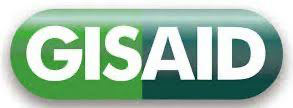 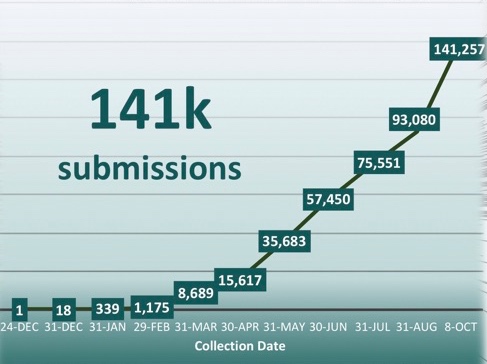 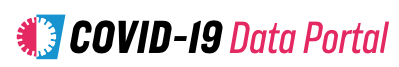 Reasoning: 
SARS-CoV2 evolves slowly and is new to human. 
-> one mutation per 2 transmissions <-
Method* – Part 1
Number of mutants
Number of new mutants
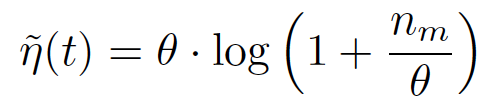 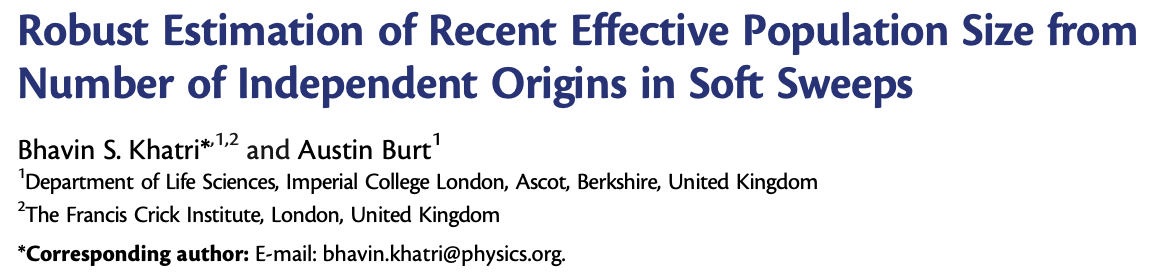 Mol. Bio. Evol. (2019) 36(9): 2040-52
*Idea inspired by:
Method – Part 2
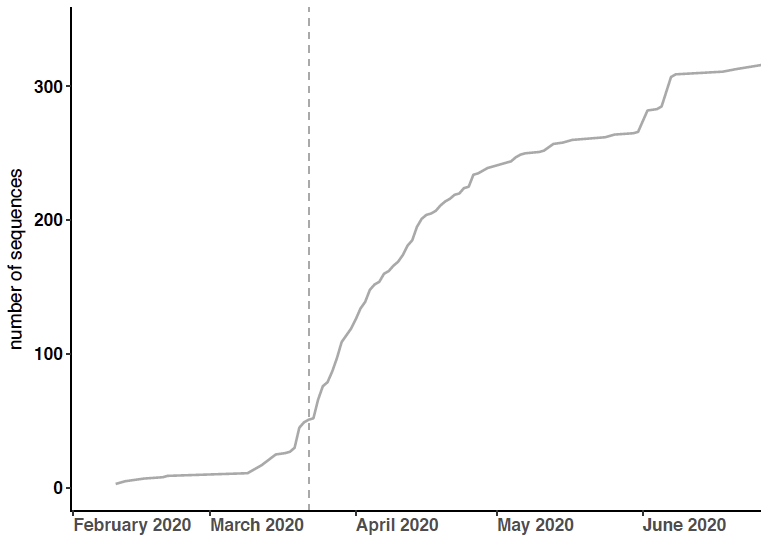 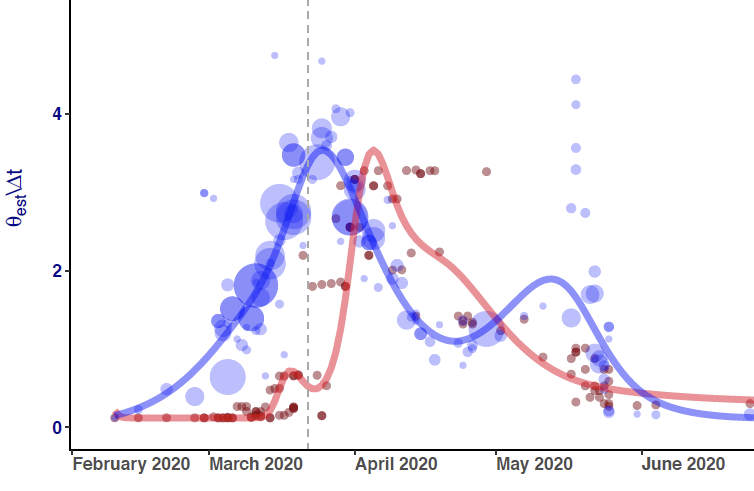 Method verification: Part I
sub-sampling
sequencing errors
introductions
distorted MSA
GTGCG….TGCA
:         :         :
ATGGC….TCAA
CTTCG….ACCA
Simulated epidemic
MSA
inference
ATGCG….TGCA
ATGCG….TGCA
:         :         :
ATGCC….TCCA
CTTCG….AGCA
ATGCG….AGCA
generation 
i+1
resampling 
smoothing
?match?
Method verification: Part II
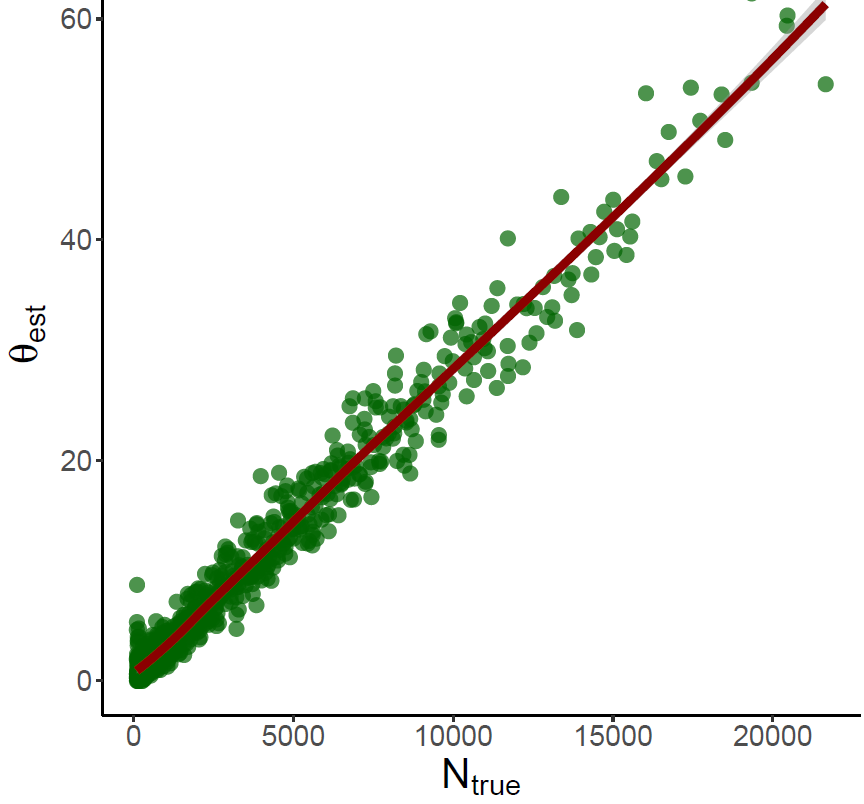 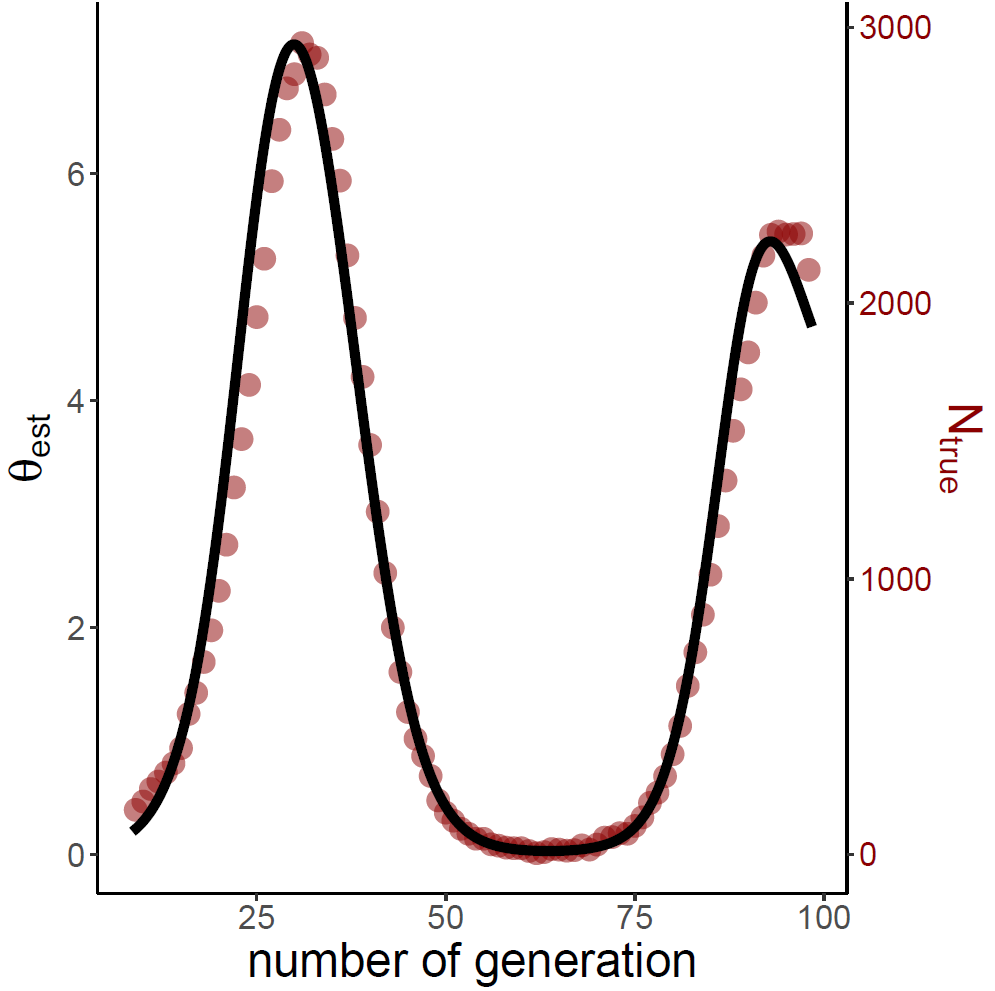 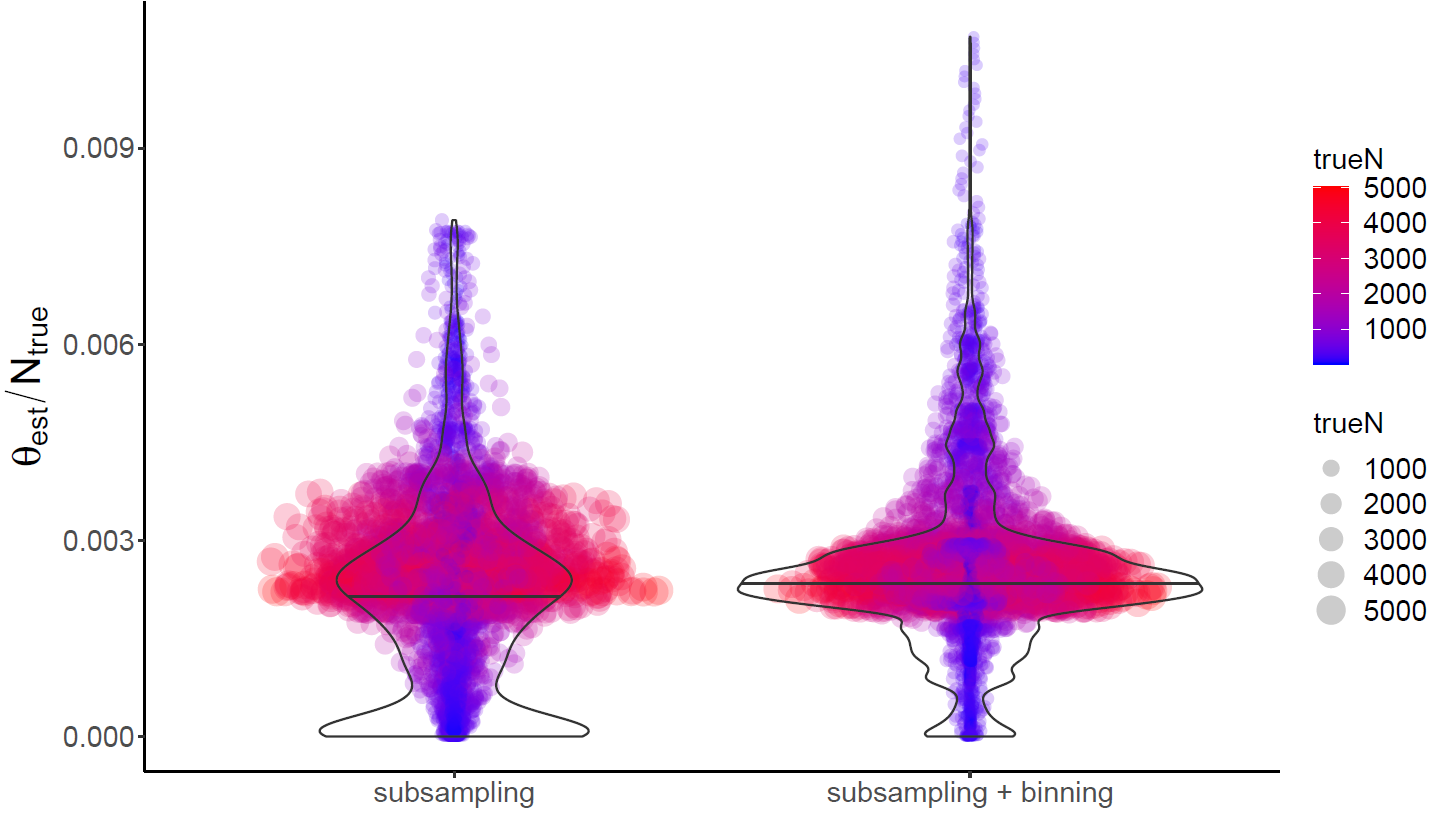 Applications
China vs. Italy
Lock down 
-Hubei
-other provinces
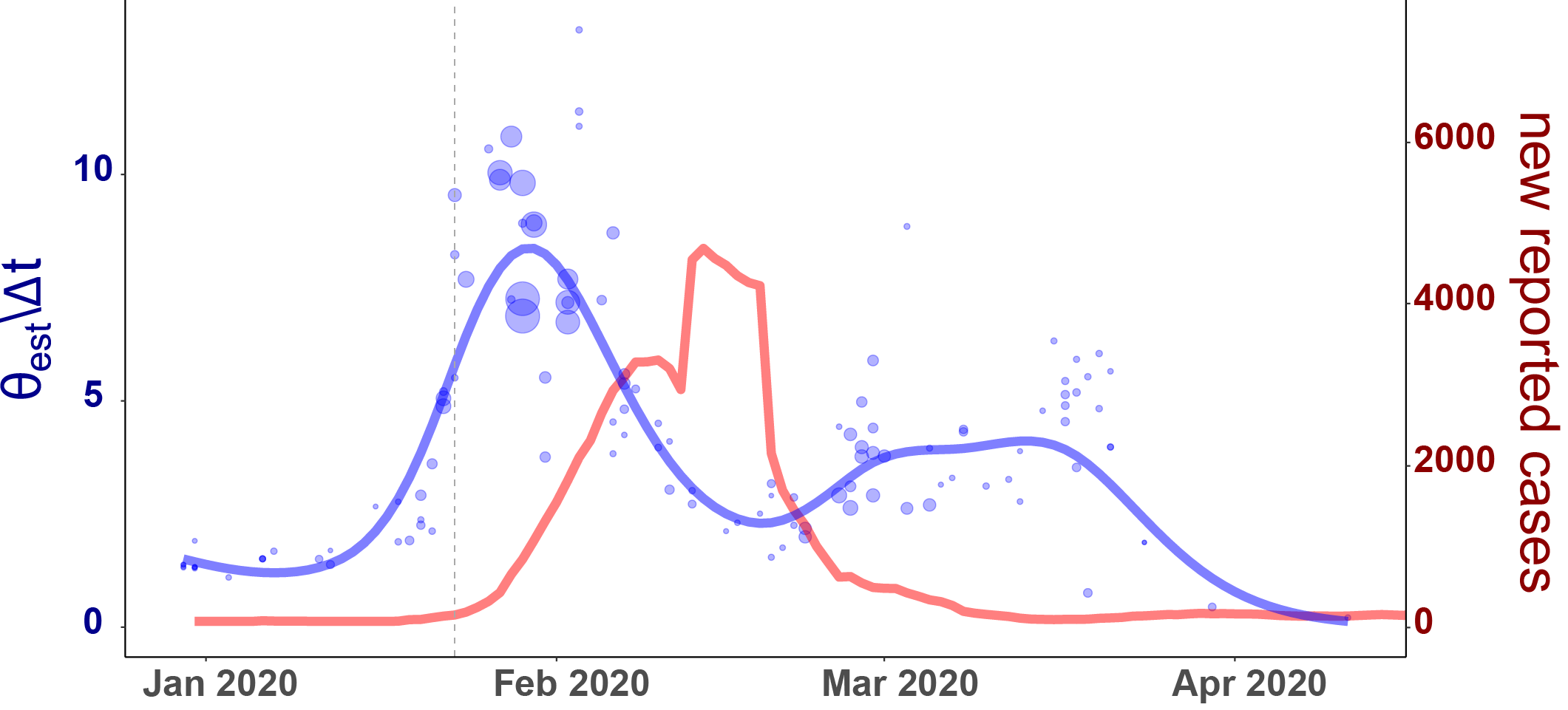 China
???
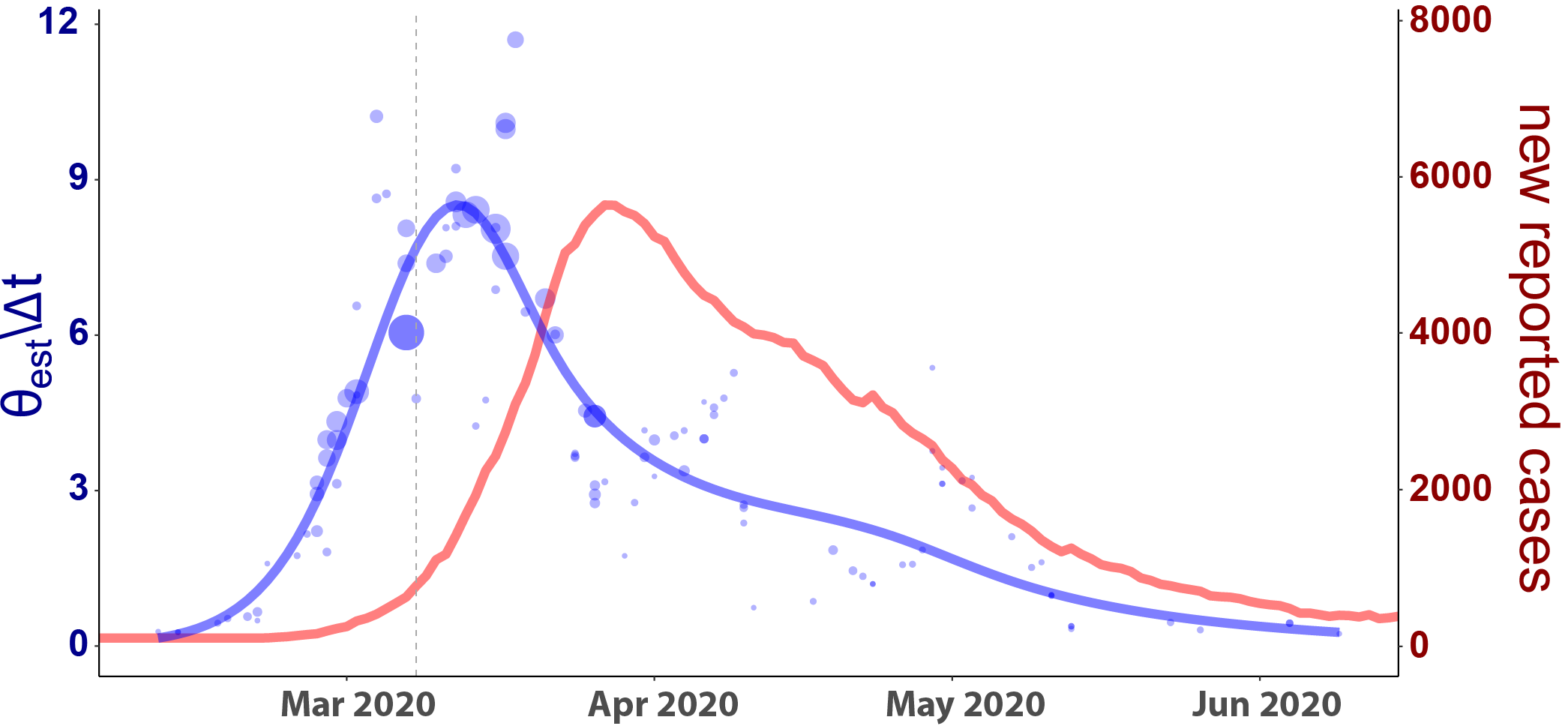 Lock down
Lock down tightened
Italy
Applications: Other countries
Testing capacities are increased
(W14-W20)
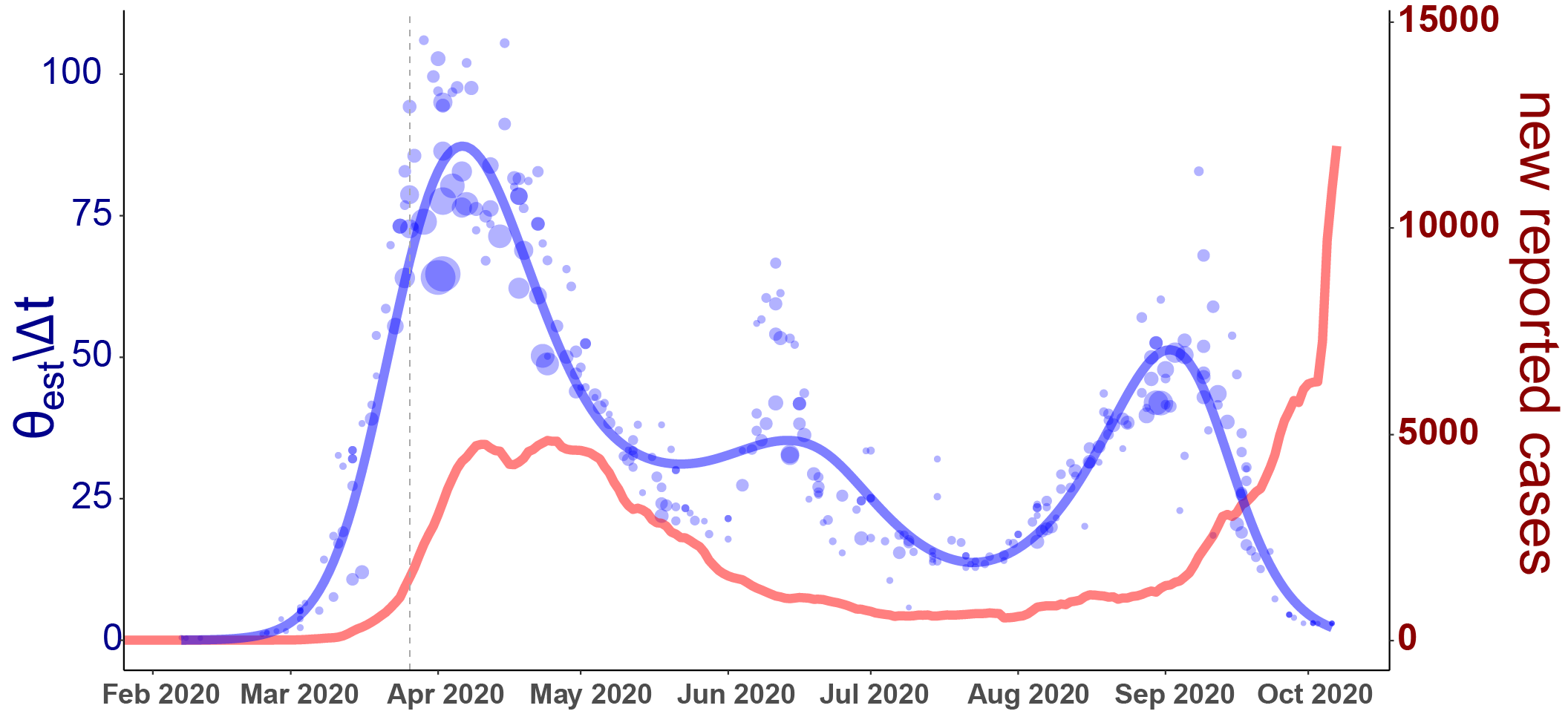 Facemasks in-doors and publ. places
UK
Testing capacities are further  increased
(W26-W37)
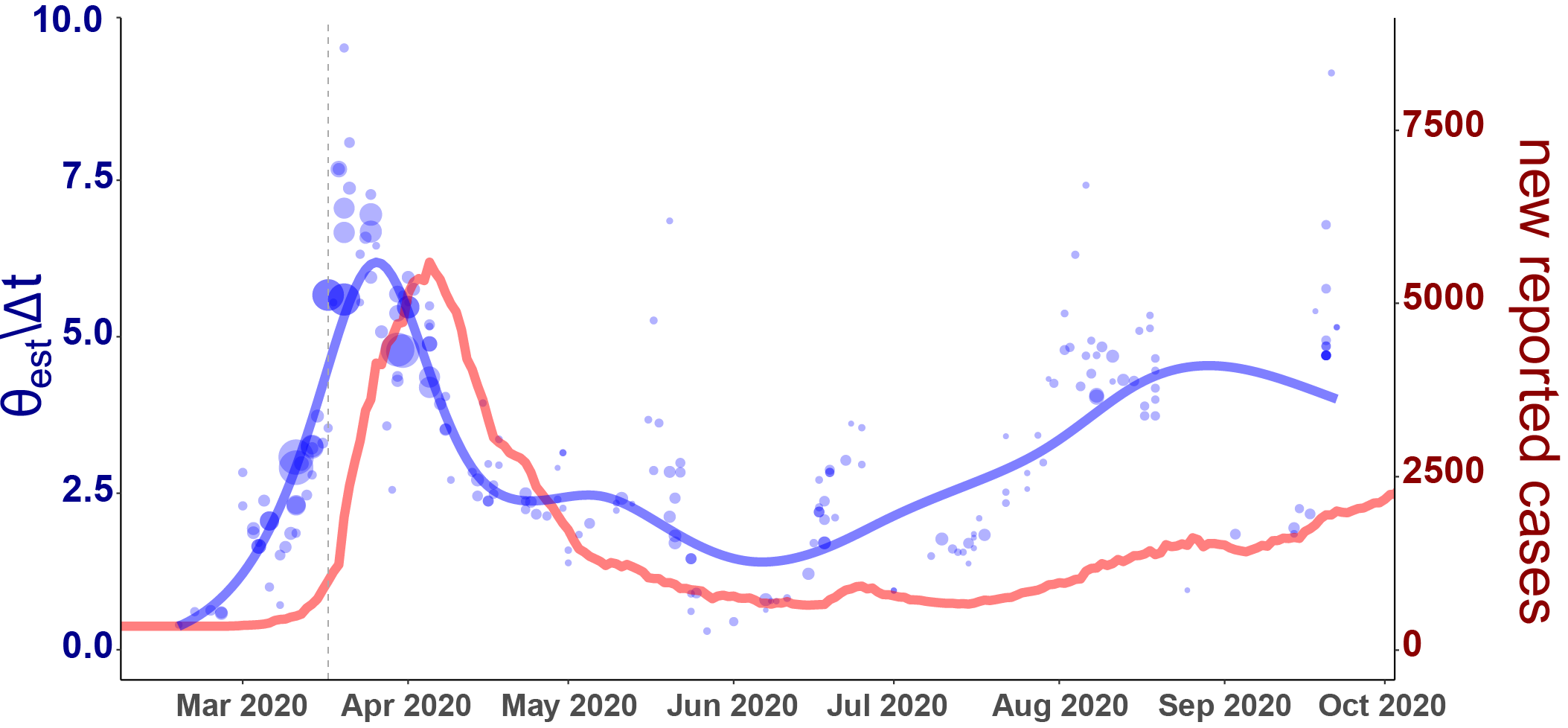 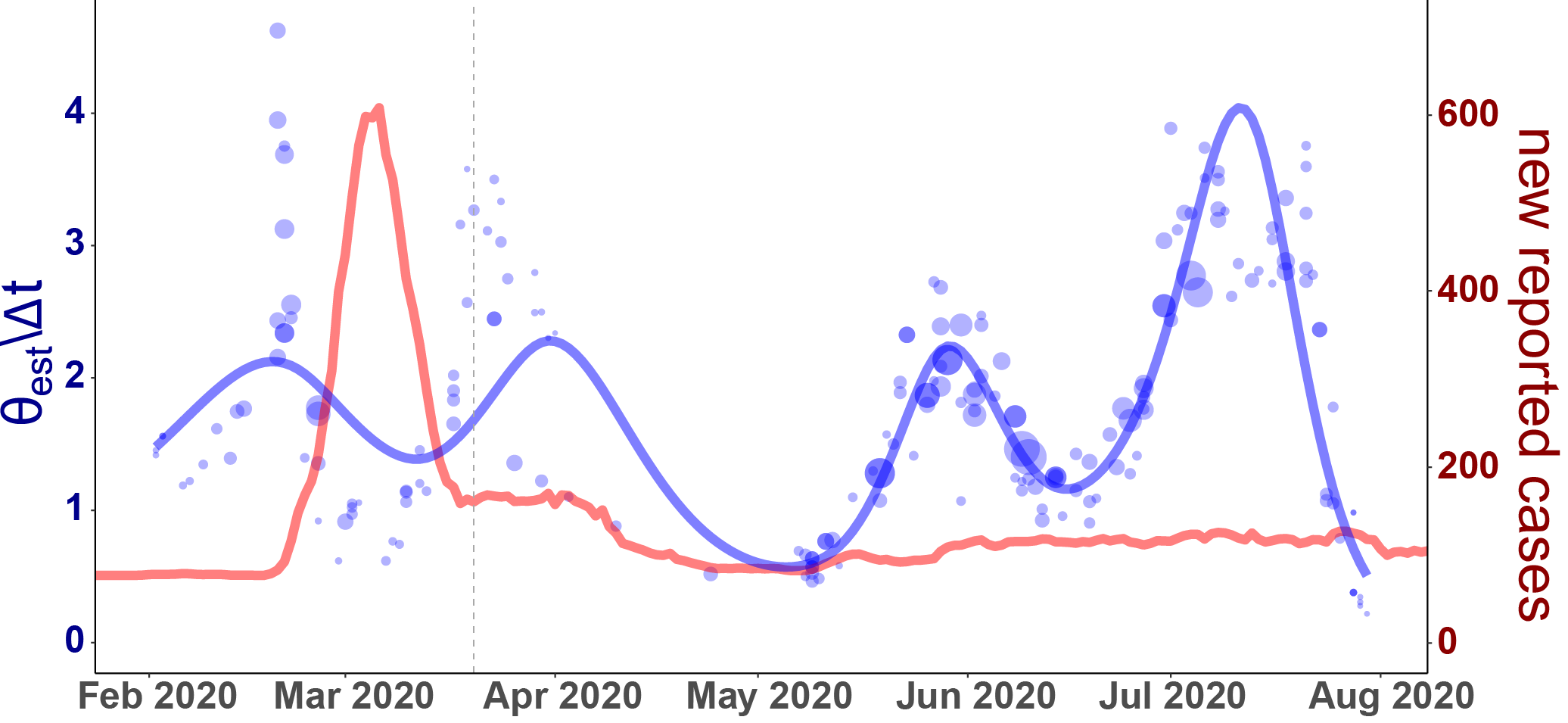 Testing capacities are increased
South Korea
Germany
(no lock down)
Method verification: Part III
-->- Comparison with BEAST: R0 -<--
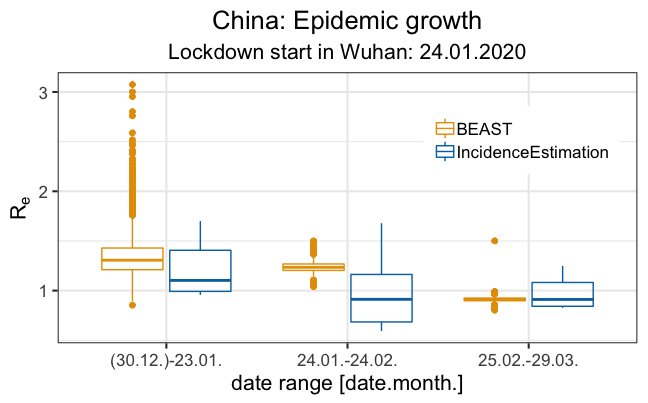 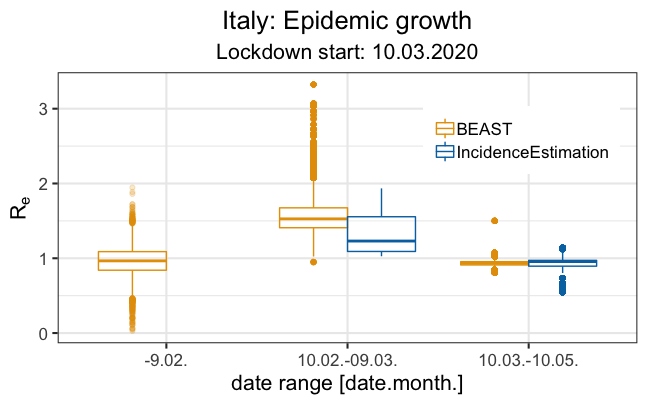 Summary
Fast method for incidence reconstruction (~min)
Works:
for simulated data, 
makes sense for actual data
Compares with established tools (BEAST)
Works on large data sets (UK; 40,000~Sequences)

Valuable as an additional parameter for outbreak surveillance

Publication:  manuscript in preparation
Disclaimer
Sequencing currently too slow for real time epidemiological tracking.
Towards massive- and timely sequencing: UK/PHE shows us how this could be done in the future.
Acknowledgements
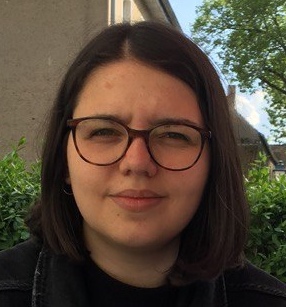 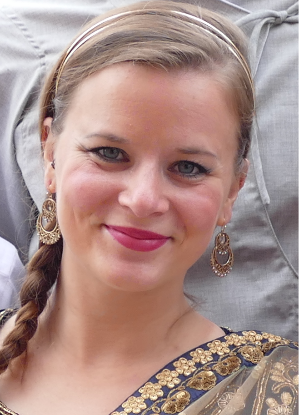 deCOI (www.decoi.eu)
(German COVID-Omics Initiative)












GISAID
www.gisaid.org
Robert-Koch Institute
Maria Trofimova
Dr. Maureen Smith


Max-Planck Institute SHH
Ariane Weber
Dr. Denise Kühnert
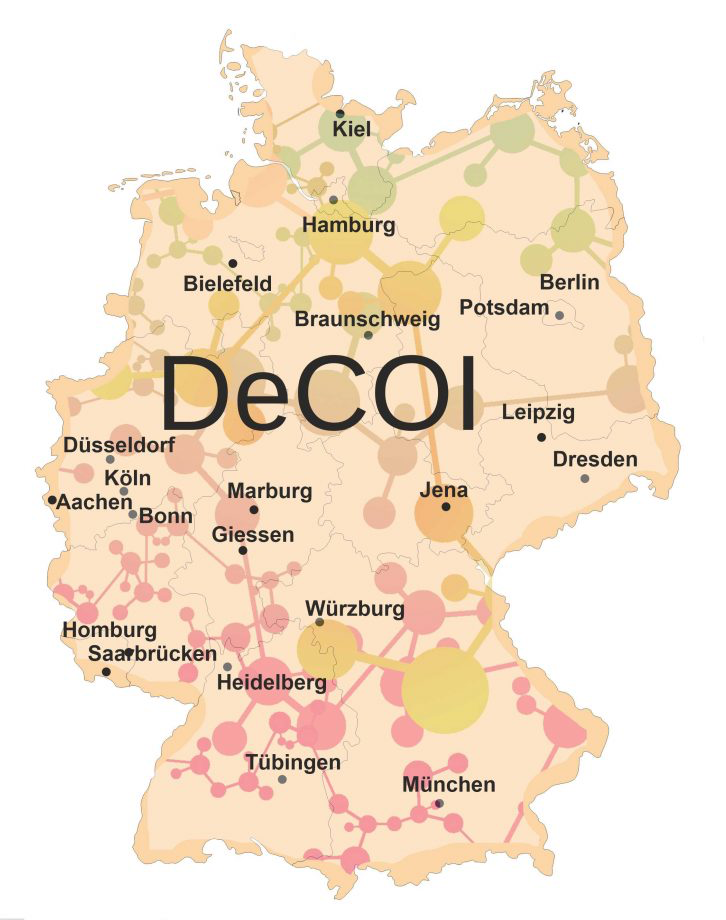 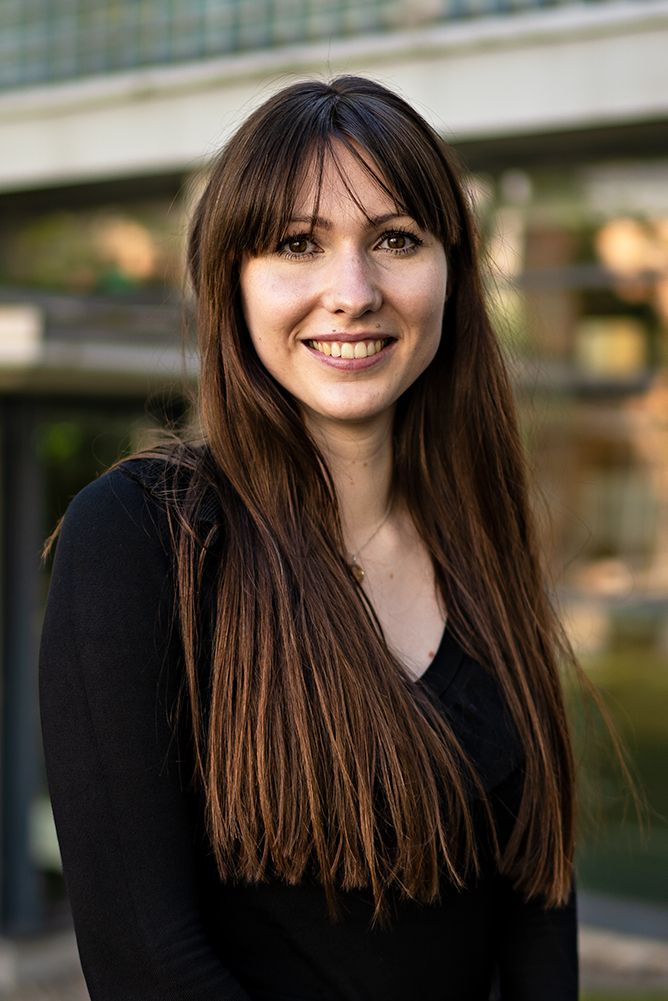 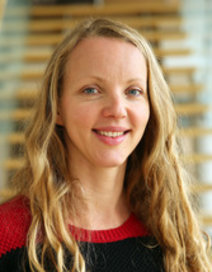 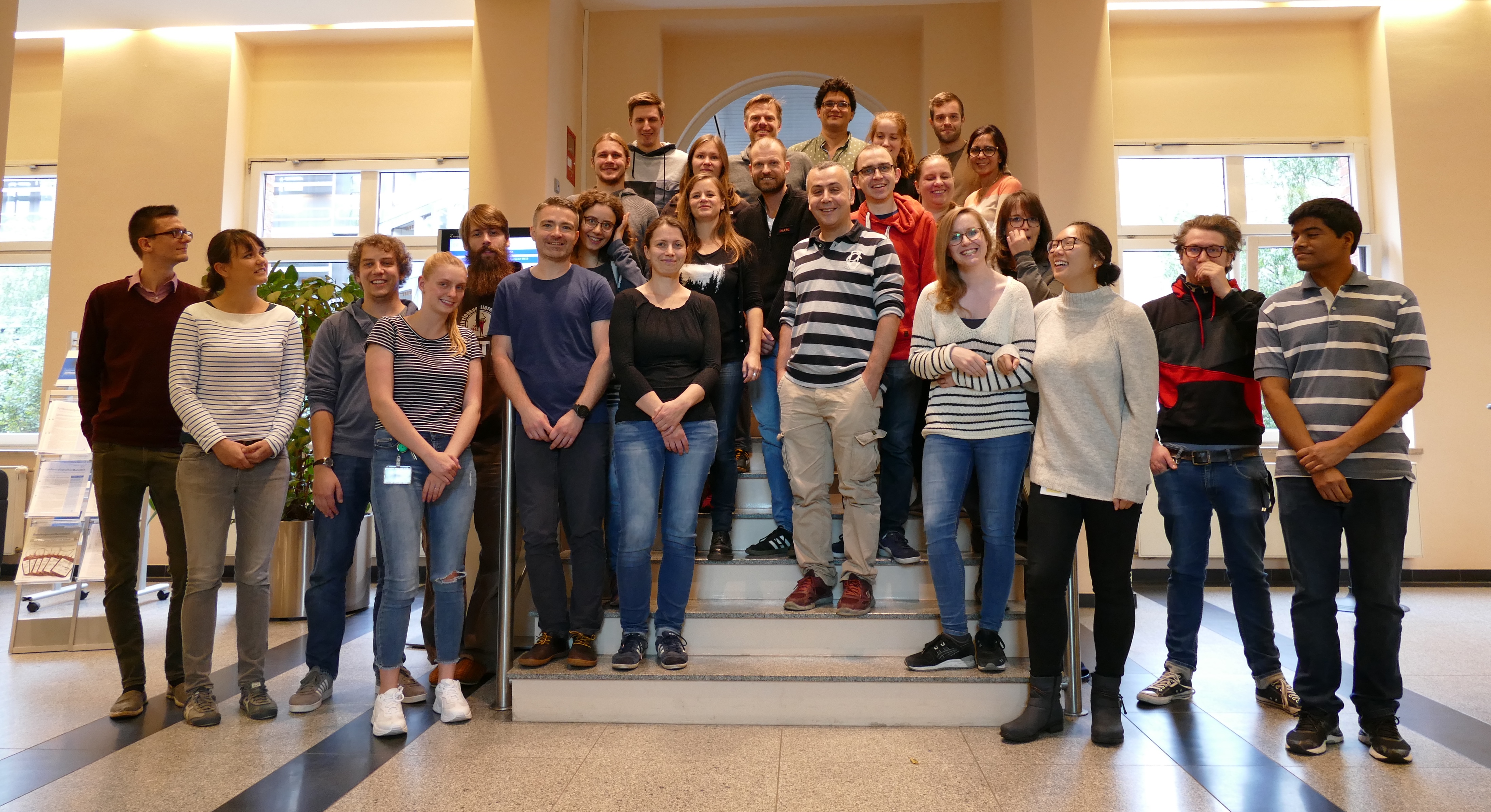 MF1 Team
Fuchs
Drechsel
Kmicienski
SARS-CoV2 MolSurv
Wolff (RKI-FG18), Haas, Kröger (RKI-FG36)
Nitsche (RKI-ZBS1), Thürmer, Radonic (RKI-MF2)
Drosten Lab (Charité)
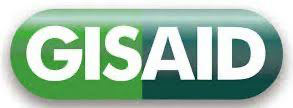 We are looking for excellent data scientists!
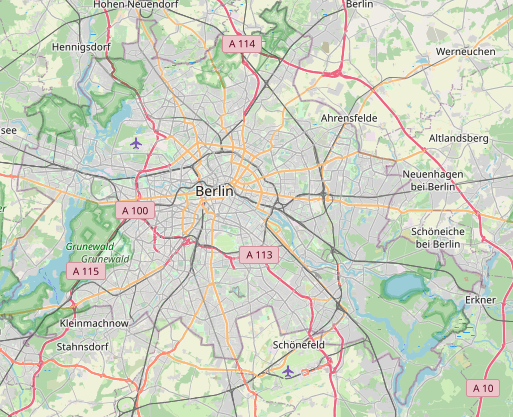 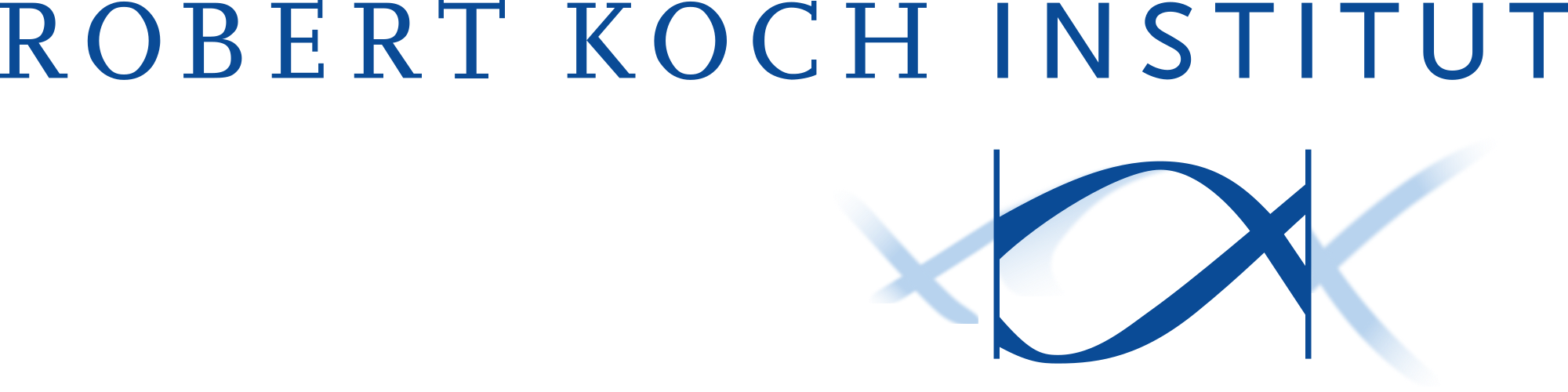 New center for data science and artificial intelligence in public health research
!About 44 permanent positions for data scientists at all levels!
Extra Slides: Introductions
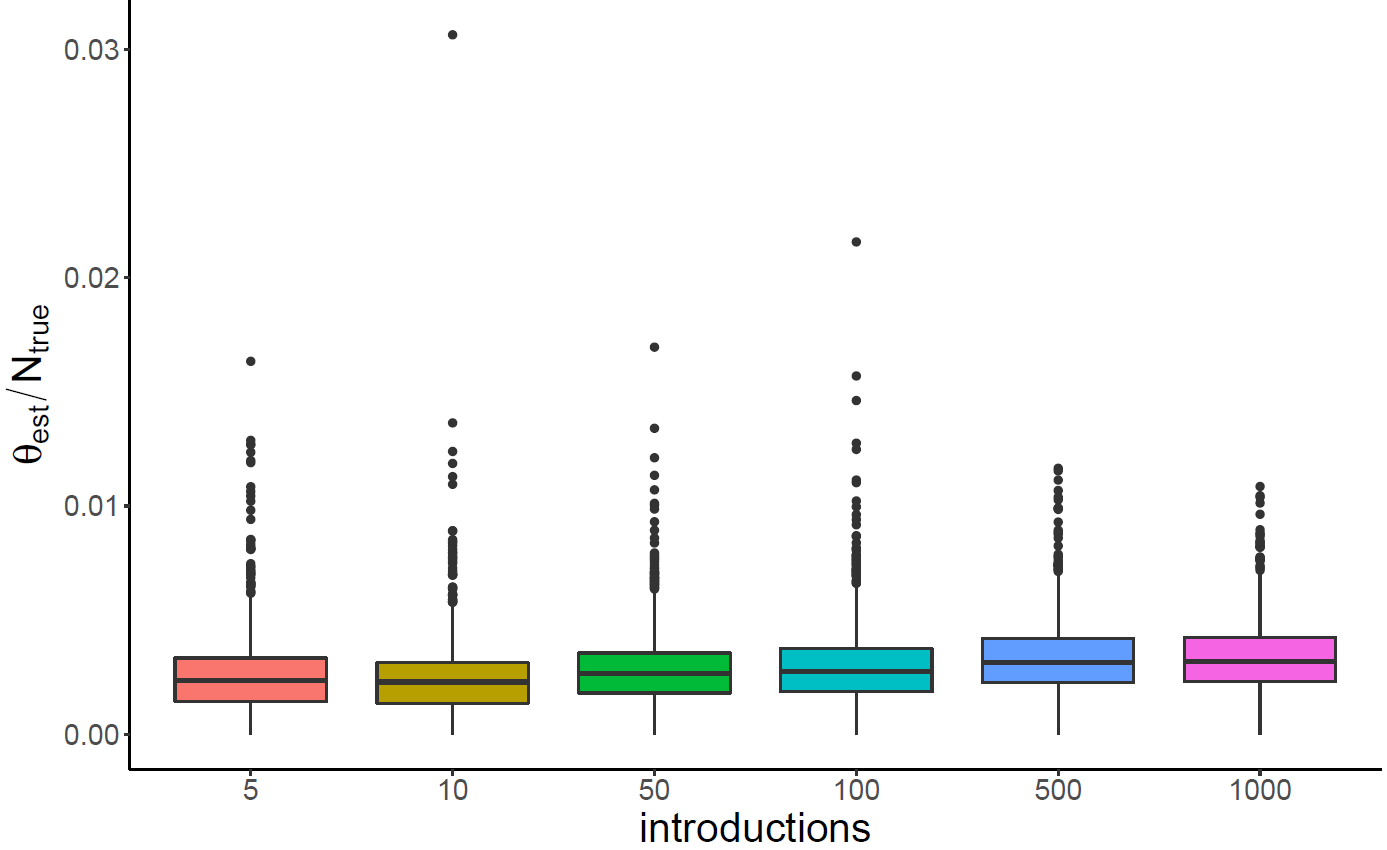 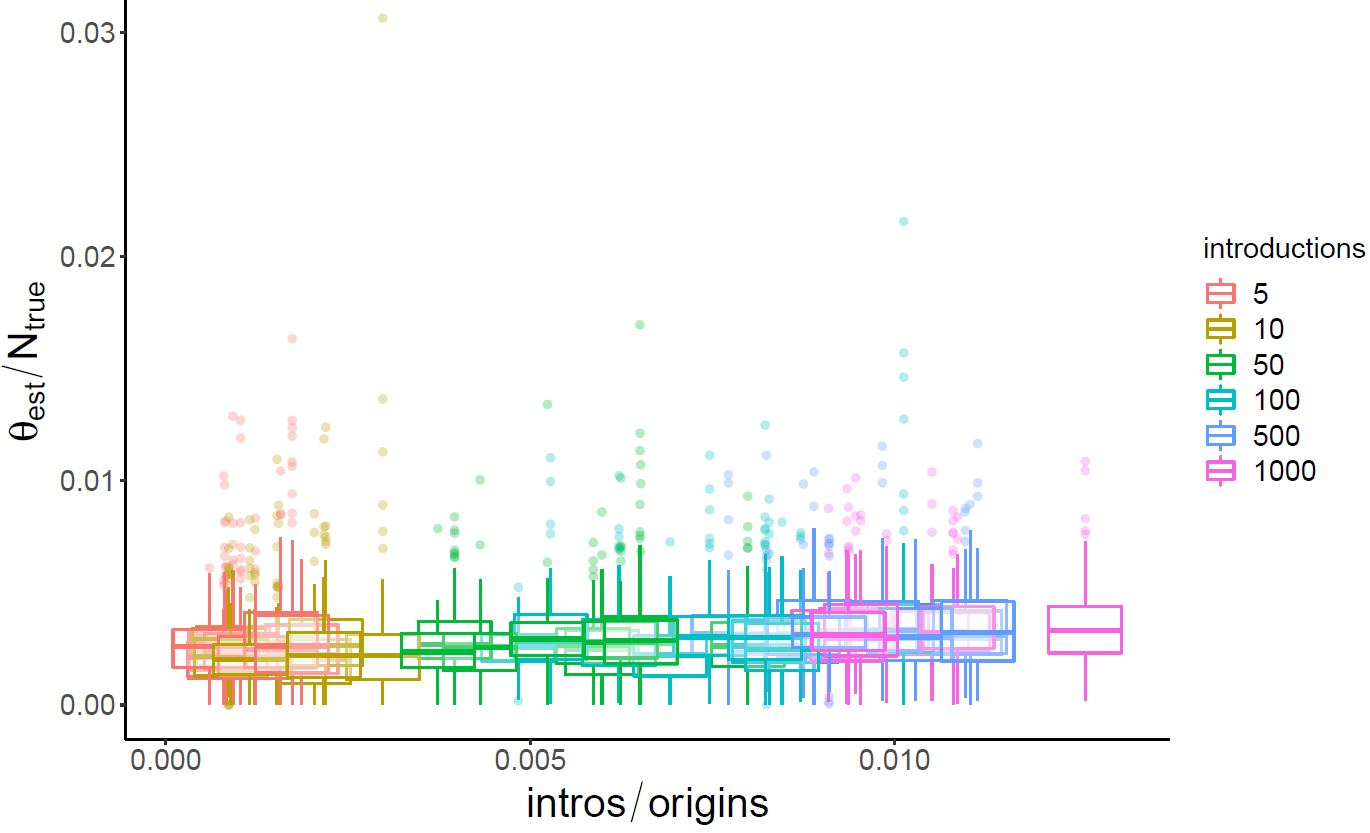 UK
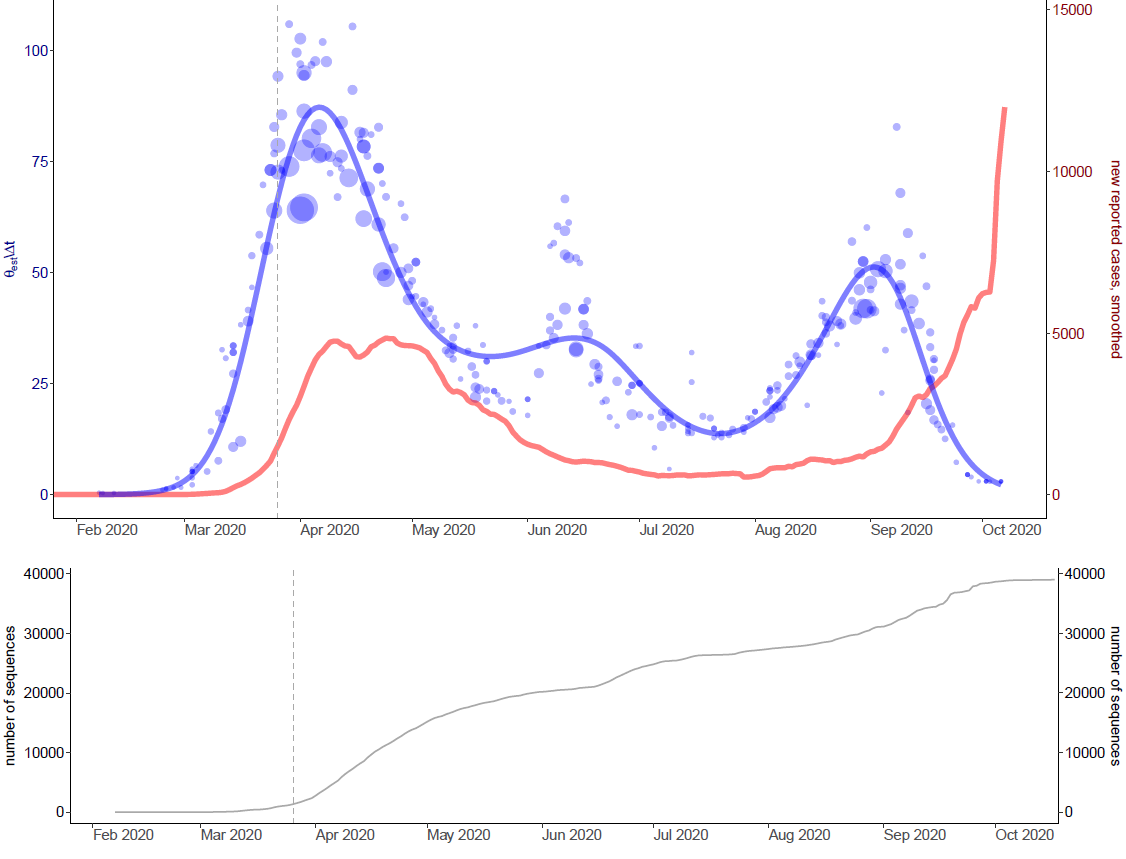 Germany
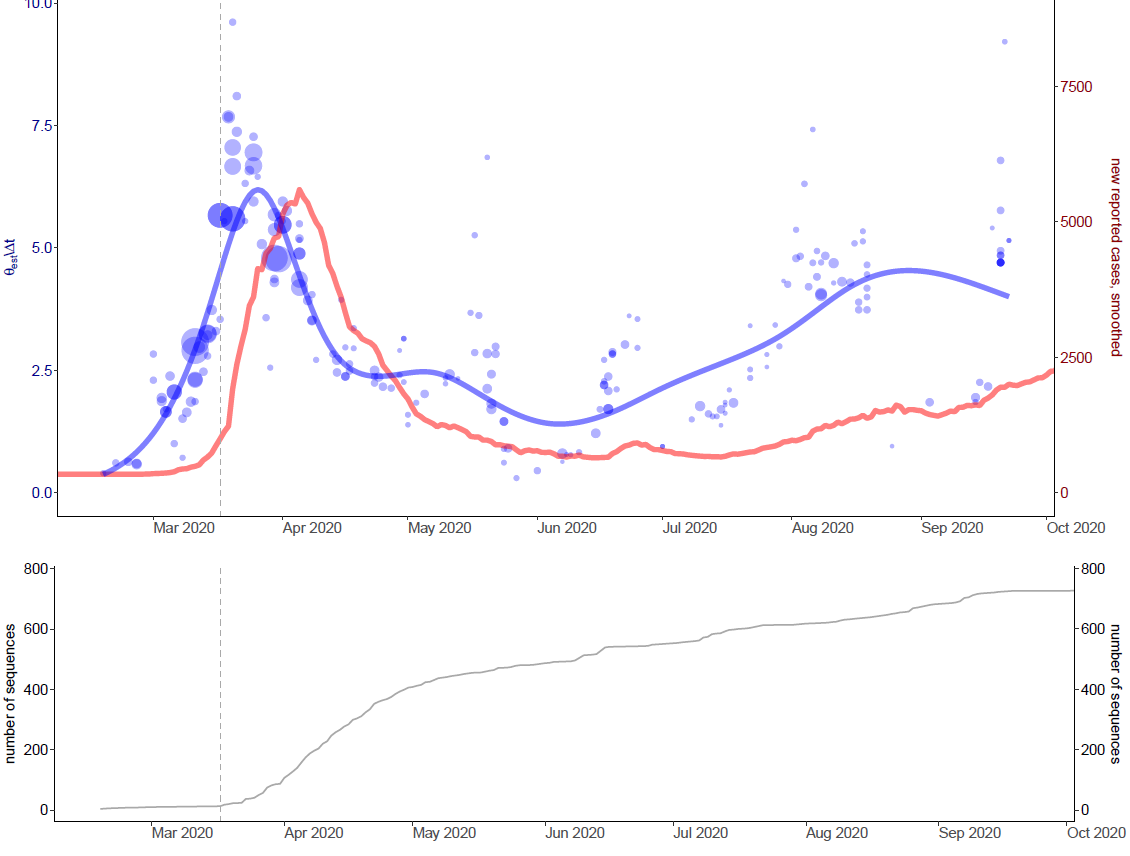 MCC trees